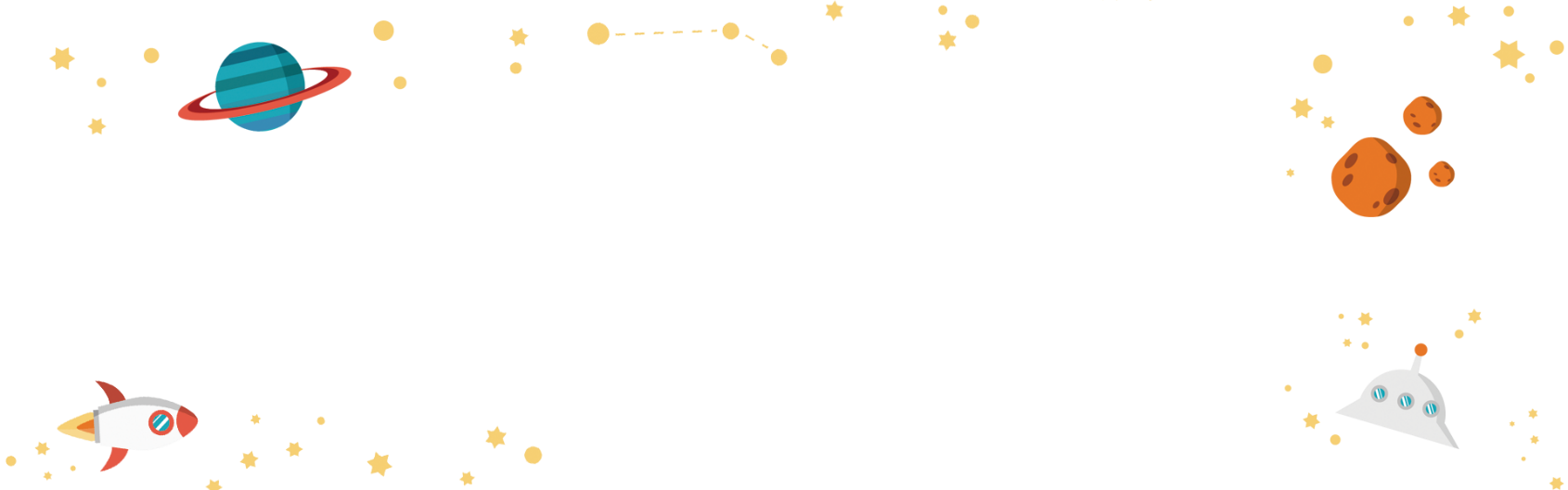 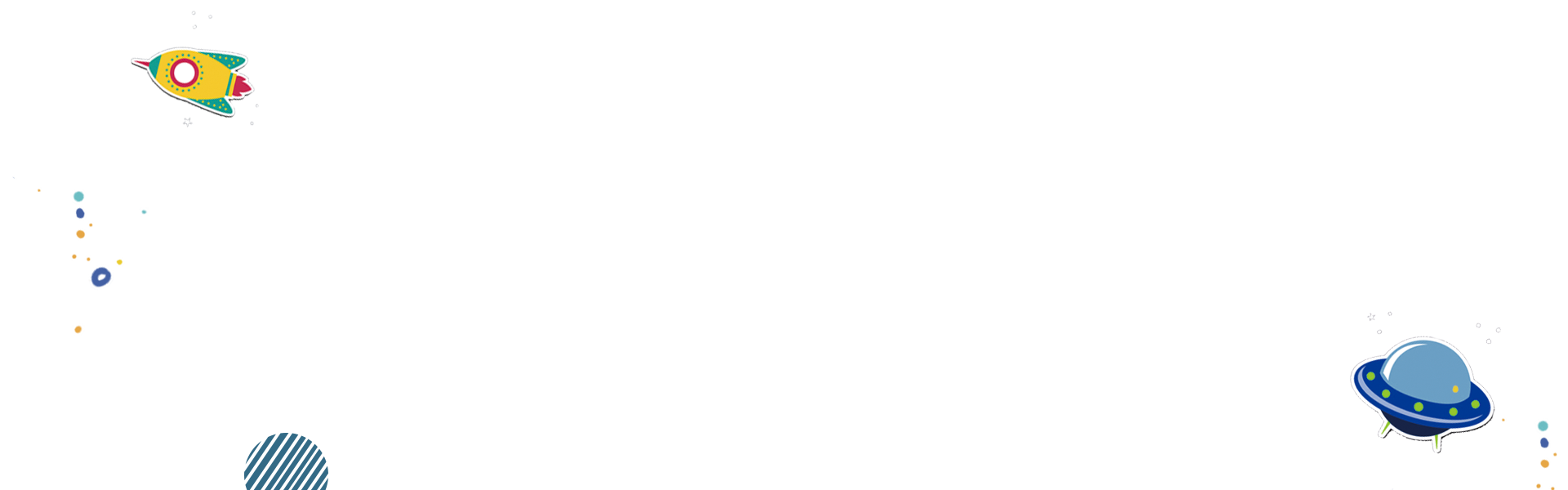 CHÀO MỪNG CÁC EM ĐẾN VỚI TIẾT HỌC
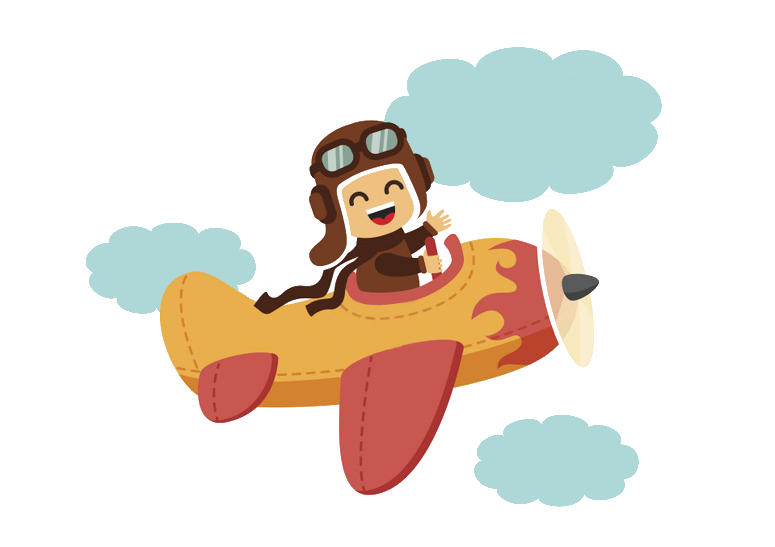 GV: Chu Thị Trâm
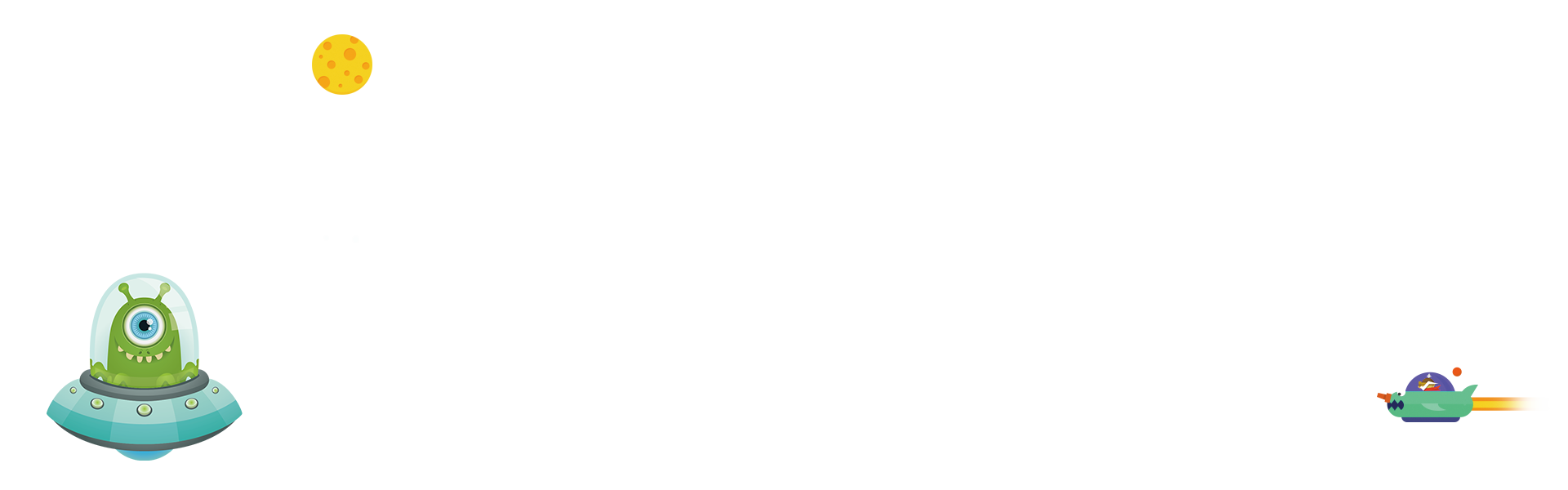 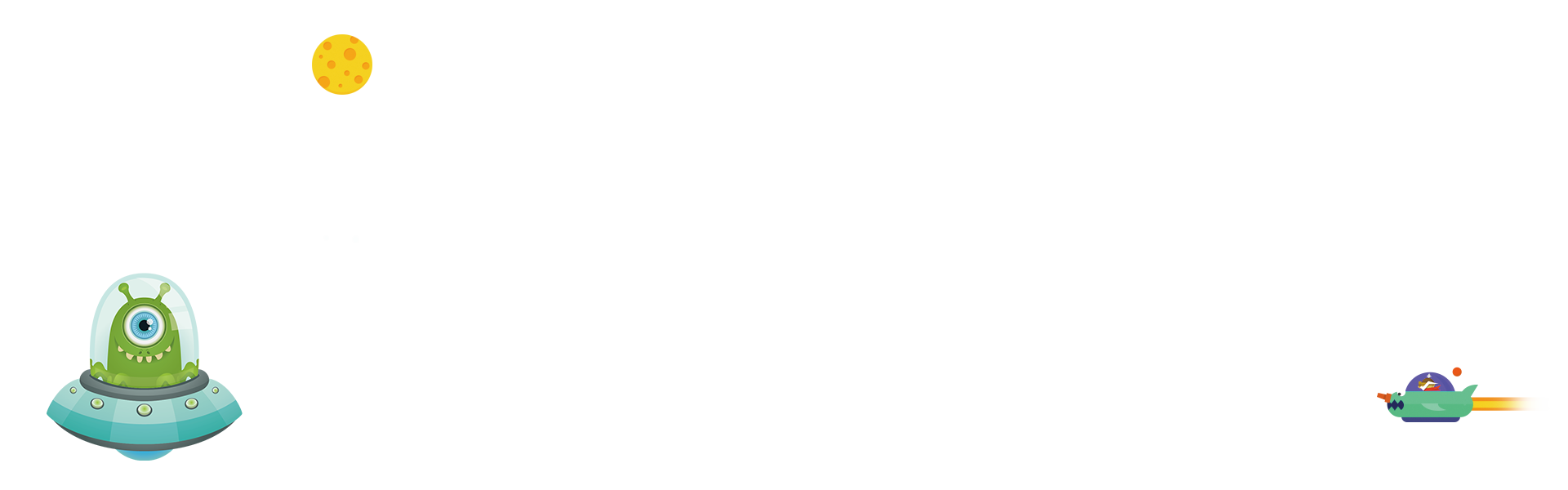 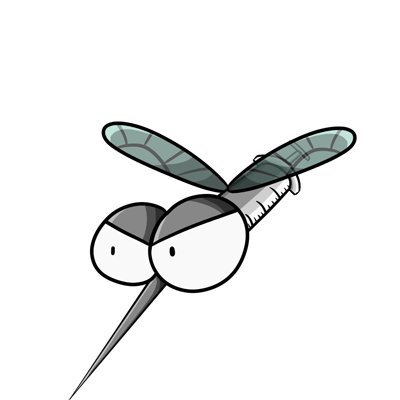 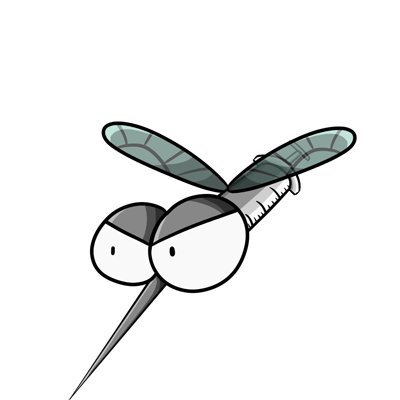 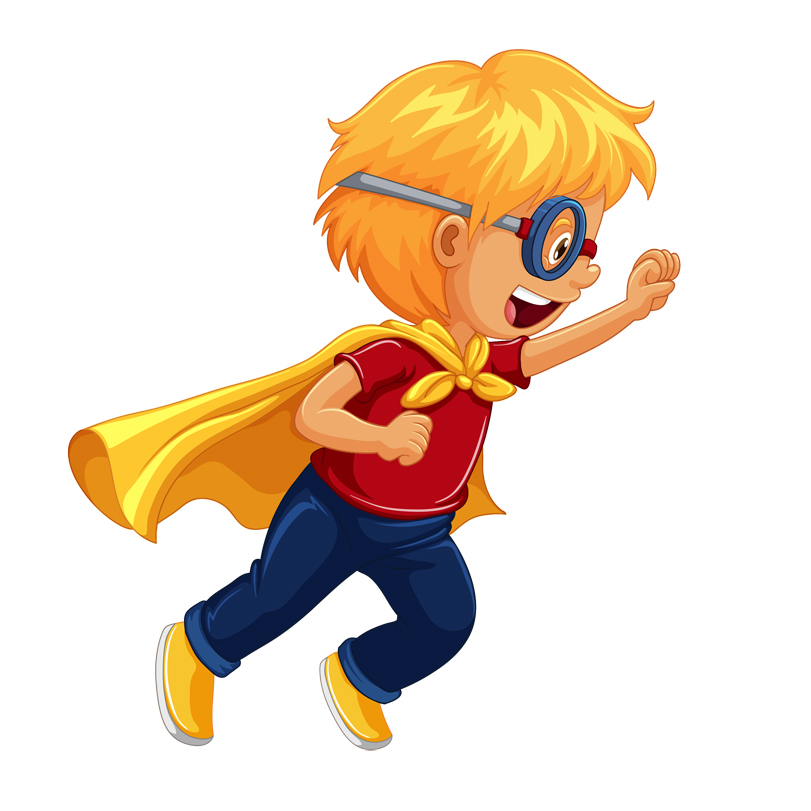 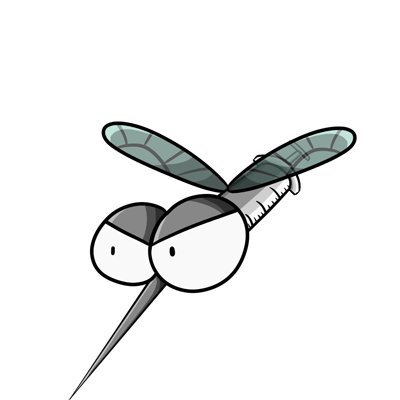 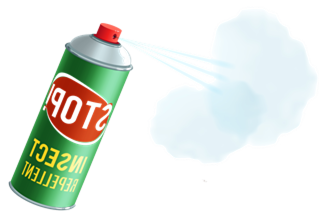 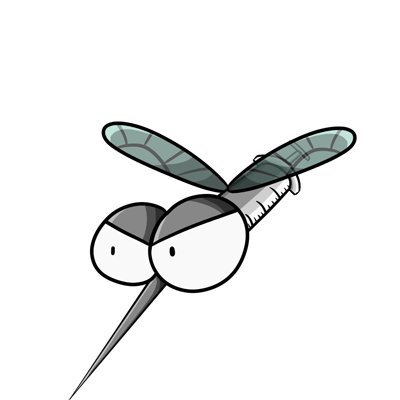 CÙNG BÉ DIỆT MUỖI
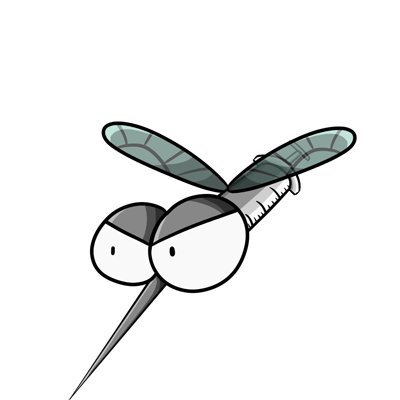 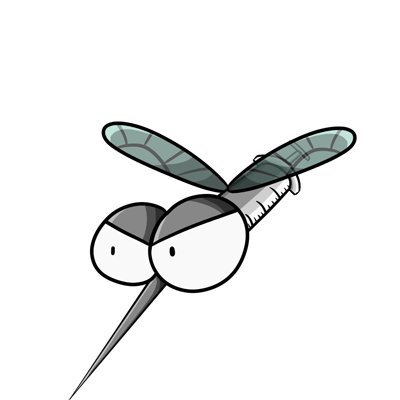 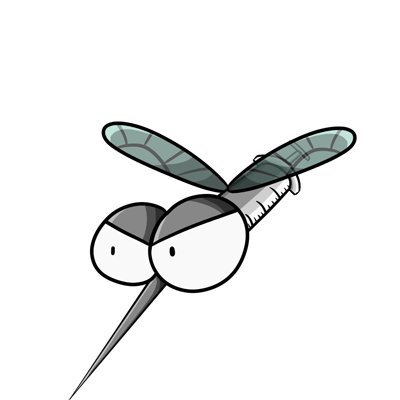 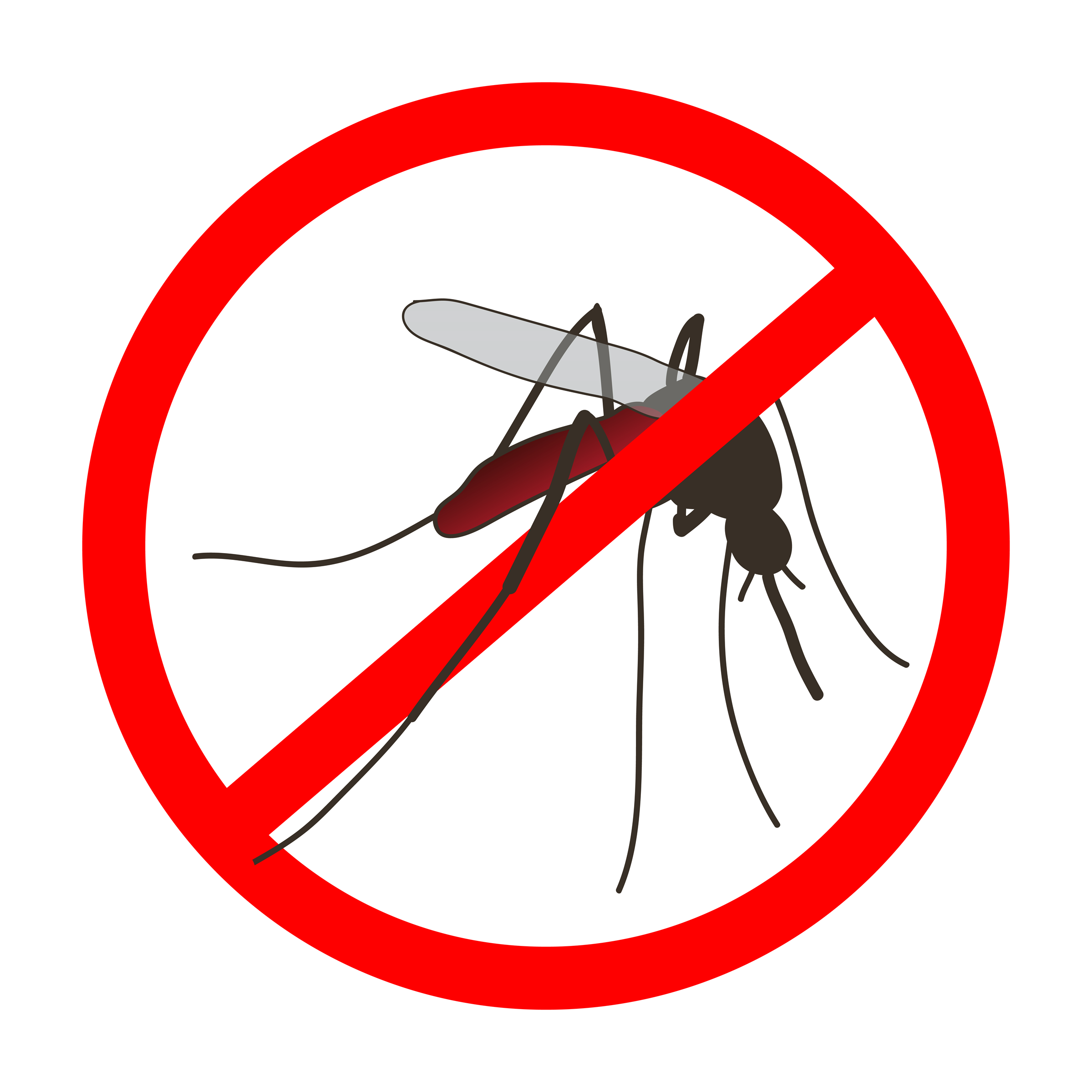 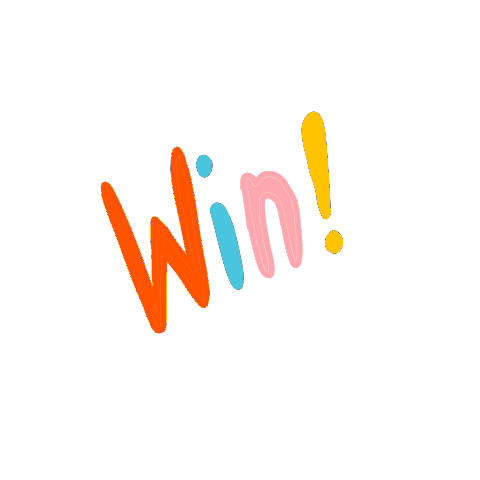 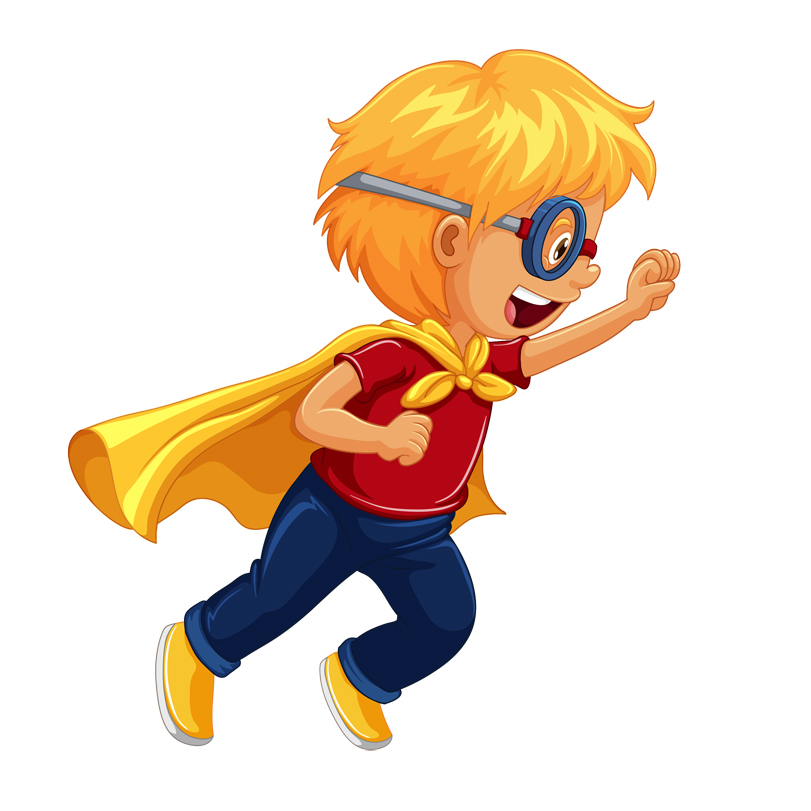 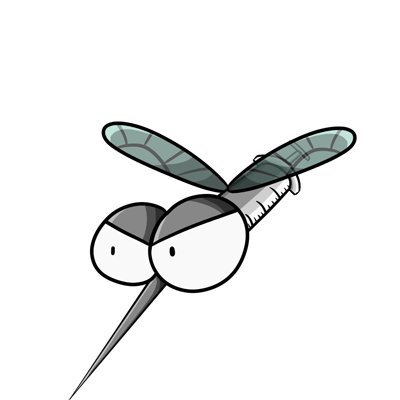 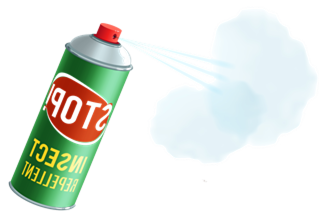 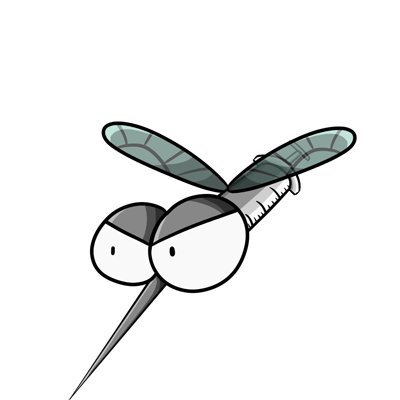 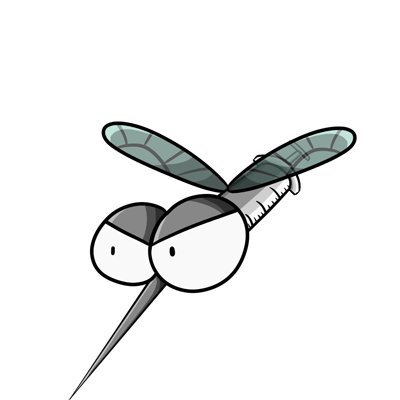 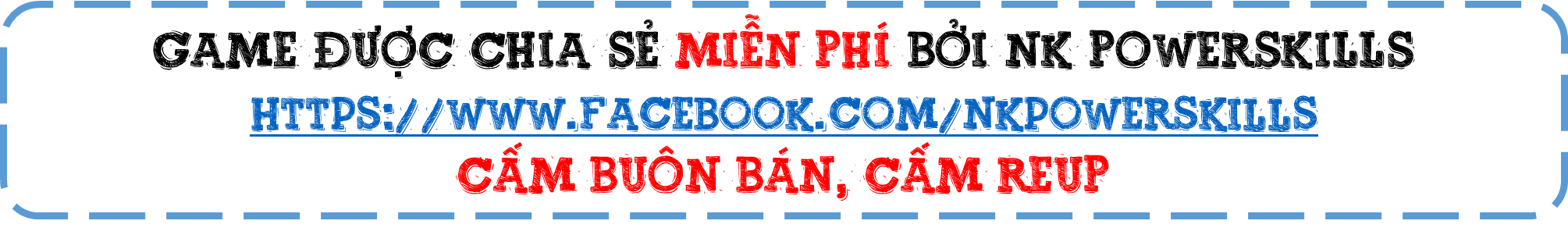 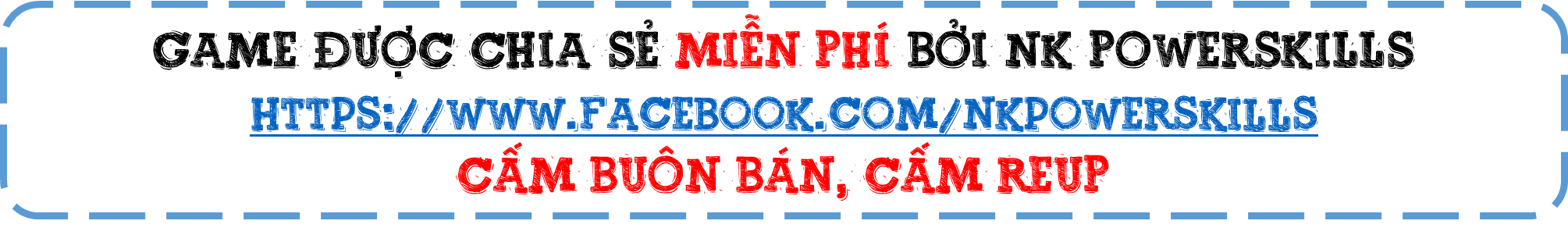 15 – 9 – 5 = ?
1
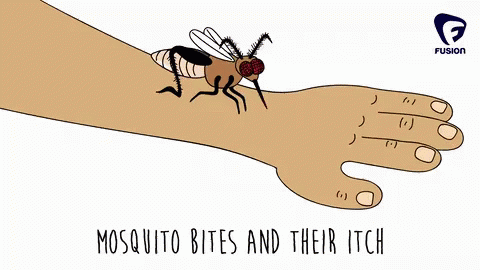 2
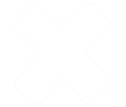 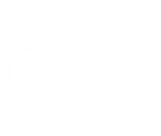 4
3
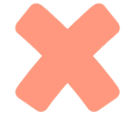 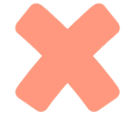 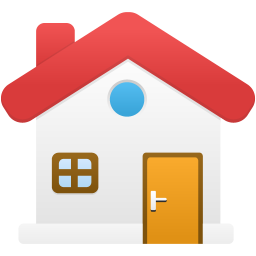 17 – 9 =
7
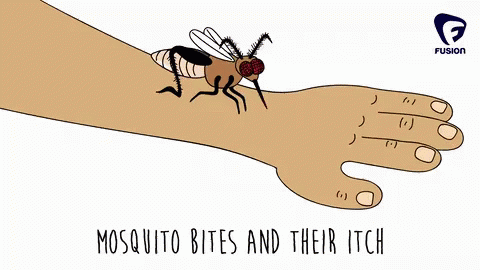 6
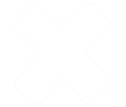 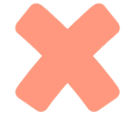 8
9
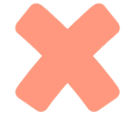 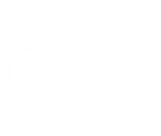 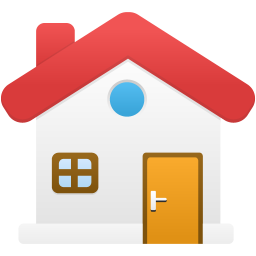 12 – 9 =
1
2
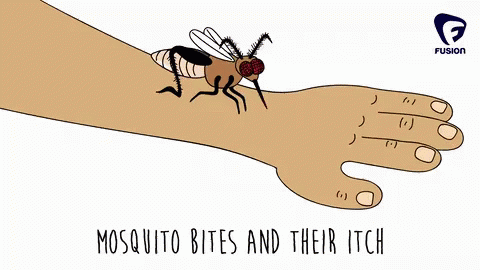 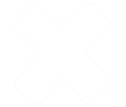 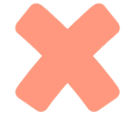 3
4
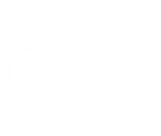 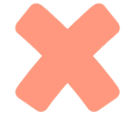 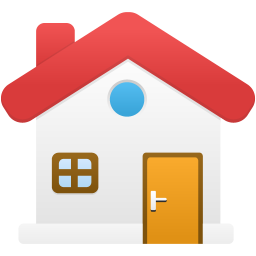 Điền dấu >; <; = vào ô trống:
18 – 9       8
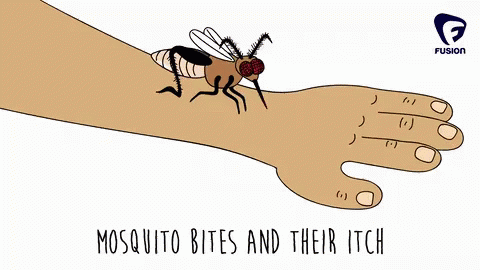 A.  >
B.  =
C.  <
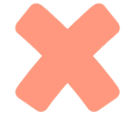 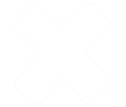 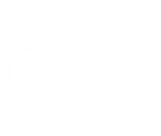 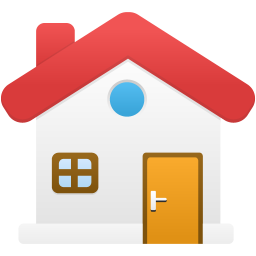 Điền dấu >; <; = vào ô trống:
15 – 6       17 – 9
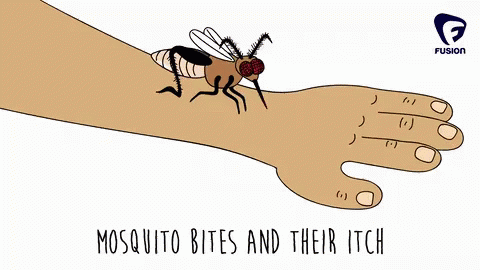 A.  >
B.  =
C.  <
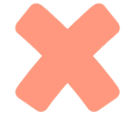 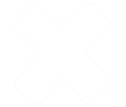 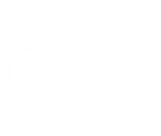 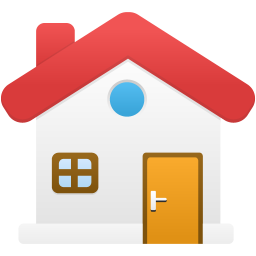 Tiết 2
3
b) Tính:
11 – 3 – 1 				    17 – 2 – 6 
15 – 4 – 5 				    14 – 7 – 5
= 8 – 1
= 15 – 6
= 7
= 9
= 9 – 5
= 7  – 5
= 4
= 2
4
Chọn số trừ trong các số đã cho và tính hiệu:
11 – 1 = 10
11 – 2 = 9
11 – 3 = 8
11 – 4 = 7
11 – 5 = 6
11 – 6 = 5
11 – 7 = 4
11 – 8 = 3
11 – 9 = 2
12 – 1 = 11
12 – 2 = 10
12 – 3 = 9
12 – 4 = 8
12 – 5 = 7
12 – 6 = 6
12 – 7 = 5
12 – 8 = 4
12 – 9 = 3
12 – 6 = 6
11 – 4 = 7
11 –
12 –
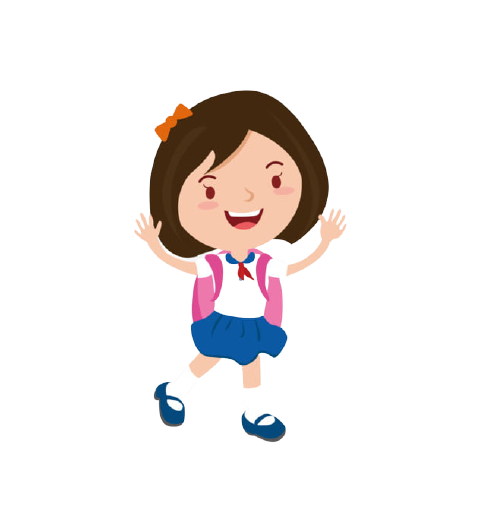 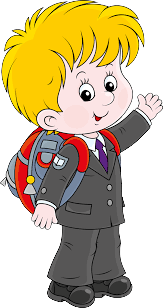 7
6
2
4
5
1
9
3
8
Bác Súa có 15 giò phong lan, bác đã bán đi 7 giò. Hỏi bác Súa còn lại bao nhiêu giờ phong lan?
5
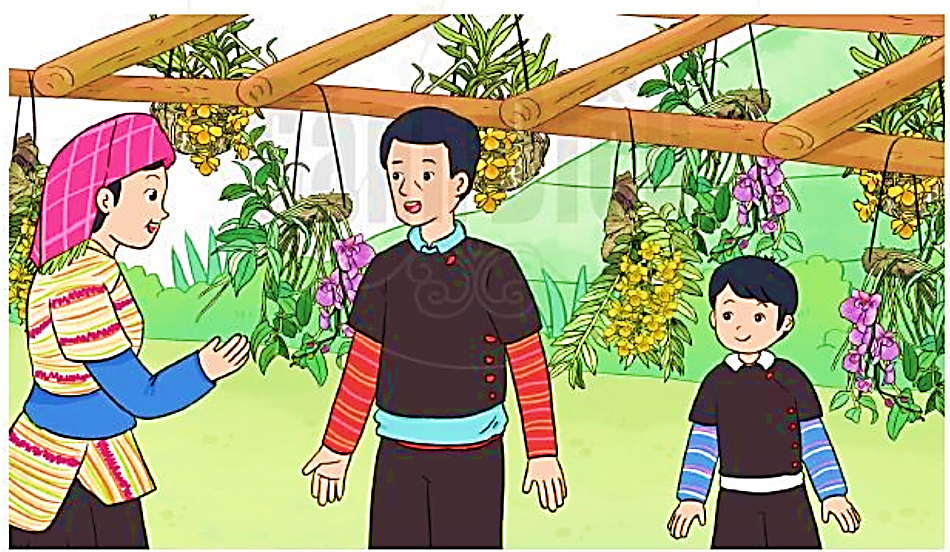 Phép tính:                                 =
Trả lời:  Bác Súa còn lại           giò phong lan.
7
?
15
?
-
?
?
8
13
?
CỦNG CỐ - DẶN DÒ
THANK YOUTẠM BIỆT VÀ HẸN GẶP LẠI.
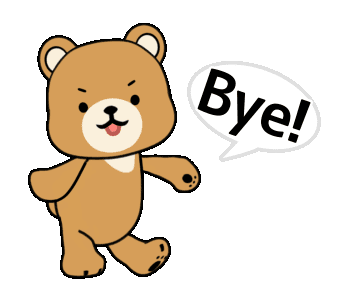